Business Architecture Community of Practice
Introduction to Benefits Realization
2023/11/20

Don Charboneau, Technical Advisor
APCP level 3 graduate
Today’s Purpose
Discuss SSC’s Benefits Management Program (BMP)

Define key Benefits Realization concepts

Highlight its integration into QualiWare

Explore its linkages to Business Architecture

Discuss next steps for BMP
2
Key Concepts for Benefits Realization
Key Concepts
Immediate Outcome: a short-term outcome that is directly attributable to a policy, program or initiative’s outputs.
Benefit: A benefit is a measurable improvement which contributes to departmental (including strategic) objectives.1 A benefit measures the value of a CHANGE that has occurred.
Our benefits world focuses on changes leading to outcomes, and outcomes achieving specific, measurable benefits.
Outcome (Project) examples: 
Improved Perimeter Network Security
Continuous and uninterrupted access to mission critical HPC capacity
Reduced administrative overhead
Benefit examples: 
Reduced number of access points
Increased processing speed and capacity
Reduced help desk staffing costs
3 TBS Policy on the Planning and Management of Investments
Benefits vs Performance Measurement
Performance Measurement
Used to monitor important aspects of an organization’s activities (e.g., services, systems, and processes). Performance is measured against departmental goals and objectives. The results identify how current activities are working and may inform allocation of resources. 

Benefits Realization Management
Ensures that any business change achieves its expected results by translating the business objectives into measurable benefits that can be systematically tracked through to realization. The results allow the organization to more accurately report on the value added from investments in projects.

What is the Difference?
Performance measurement addresses what you are doing.
Benefits realization addresses what you are changing.

Importance?
In areas of SSC experiencing transformation, benefits realization is of critical importance. 
For services that are more mature, performance measurement is the key activity.
Defining the Role of Benefits Realization
💡 The BMP ensures that SSC is capable of achieving and reporting on the value gained from its investments
Defining the Role of Benefits Realization
BMP’s Raison d’etre
In 2015 the Office of the Auditor General (OAG) stated that SSC should reassess the reporting process for its transformation initiatives to ensure that methods for measuring progress are defined and aligned to key benefits established at the outset of the initiative.

OAG 2015 Fall Report – Specific Findings
No baselines or targets associated with outcomes. Information reported to assess transformation was limited. SSC failed to consistently demonstrate whether it was achieving identified outcomes.

SSC’s Response
Developed its Benefits Realization Framework (BRF) to align to the key benefits stated when SSC was created and to include methods for measuring progress.
Policy Guidance
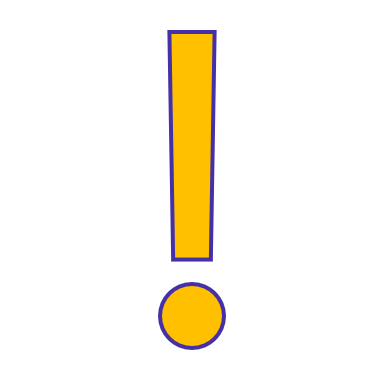 Challenge: sometimes there are inconsistencies between the policies (i.e., definition and treatment of the term ‘outcomes’)
7
Benefits Cycle
How can the BMP help?
Support for Implementing Benefits Realization
We are Benefits collaborators!
The BMP team works with the Business Analyst, Project Manager (PM) and service line to help create the required benefits artefacts.
Developing and reporting on benefits remains the responsibility of the PM, and, ultimately, the service line that the project will deliver into.

We provide training!
Through awareness sessions and this course, available through the SSC Academy.

We provide department-wide advice on Performance Measurement
Advice on the Results sections of Memorandum to Cabinet (MC) and Treasury Board Submissions (TB Subs) for respective projects; 
Benefits advice on Service Strategy and Blueprint documents; and 
Input on updates to the Performance Information Profiles (PIPs).
💡 Performance measurement at the strategic level falls under the Results and Delivery team. Their team email address is: 
resultsanddelivery-resultatsetlivraison@ssc-spc.gc.ca
Governance
Operational
Support for Implementing Benefits Realization
Benefits Realization, including completion of artefacts and ongoing measurement, is a formal requirement of the Directive on the Management of Projects and Programmes.
The Director of the BMP is presently at the Project Management Board (PMB) and ensures that benefits are properly articulated at each gate (2-6) to secure PMB gate approval.
The Finance and Investment Management Board (FIIMB) is responsible for overseeing the allocation, control and prioritization of SSC's financial resources, including investments. It is responsible for projects (including benefits) for gates 0-1. It reviews project Benefits for lessons learned post gate-6.
The Services and Architecture Review Board (SARB) interacts with the Benefits Dependency Maps through a review of the Solution Architecture Description (SoAD) and Service Architecture Description (SeAD). It is the first engagement point at gate 0 for all new investment proposals.
BMP Implementation
Alignment with Project Governance Framework
To avoid duplicating governance and to leverage an existing engagement framework, benefits realization activities are fully integrated into the Project Governance Framework (PGoF).

Each Project Gate presentation has specific benefits realization requirements which must be reported (outlined on next slide).

Specific instructions regarding benefits are embedded within the PM&D Operating Guide and project artefacts, including: the business case, project charter, and gate presentations. 

More information can be found on the PMCoE - PGoF and Templates GCpedia page, PMCoE Standards and Publications page, PMCoE Training and Outreach and the SSC Benefits Management Program SharePoint site.
Alignment with PGoF, Artefacts and TB Subs
PGoF 5.0: Benefits Artefacts and Activities
Transition Benefits Realization Plan to service line
Benefits Dashboard (updated)

Benefits Register (updated) 
Benefits Health Assessment (updated)

Benefits Realization Plan (updated)
Benefits Dependency Map (updated)
Benefits Register(updated)
Benefits Realization Plan
Benefits Dependency Map (updated)
Benefits Register (updated)
Benefits Health Assessment

Benefits Realization Plan (updated)
Benefits Dependency Map
Benefits Dashboard

Benefits Register (updated)
Benefits Health Assessment (updated)

Benefits Realization Plan (updated)
Benefits Dependency Map (updated)
Benefits Register
Gate 2
Gate 1
Gate 0
Gate 6
Gate 5
Gate 3
Gate 4
Delivery Strategy
Detailed Planning
Closeout
Business Justification
Operational Readiness
Strategic Assessment
Deployment
Benefits Realization Artefacts
There are specific benefits artefacts and requirements that must be completed.
Dependency 
Map
Benefits Health Assessment
Benefits 
Register
Benefits Dashboard
Benefits Realization Plan
Contains all performance indicator information for each benefit

The working doc that contains all relevant benefits and their supporting data – i.e., performance indicators
Links project outputs, business change, and expected benefits to strategic outcomes

The visual representation of the elements, activity and value it provides
The dashboard is a visualization tool to demonstrate the progress of benefits
Captures all benefits work, benefits ownership, and transition plan

Signed contract that captures all bene work; ownership and transition plan
Confirms that benefits are still realistic and achievable based on project scope
SCED Benefits Map
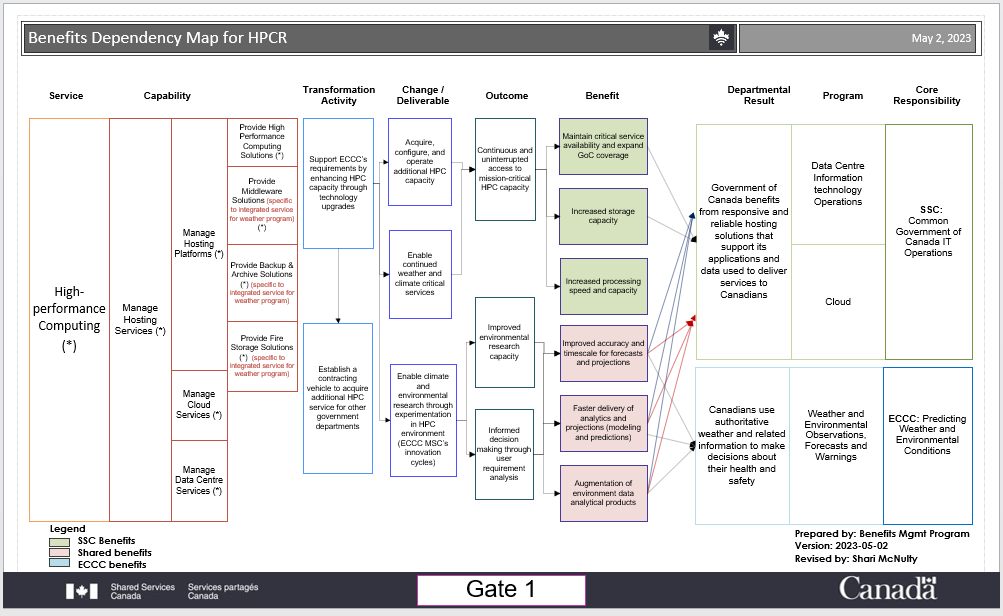 14
New Service Blueprint Guidance – Performance Measurement Section
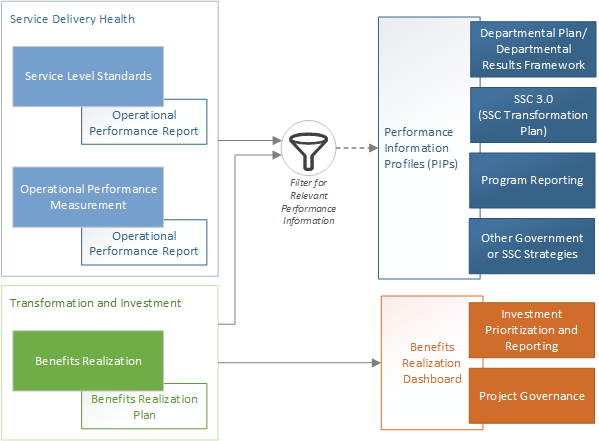 15
Proposed New Map and Approach
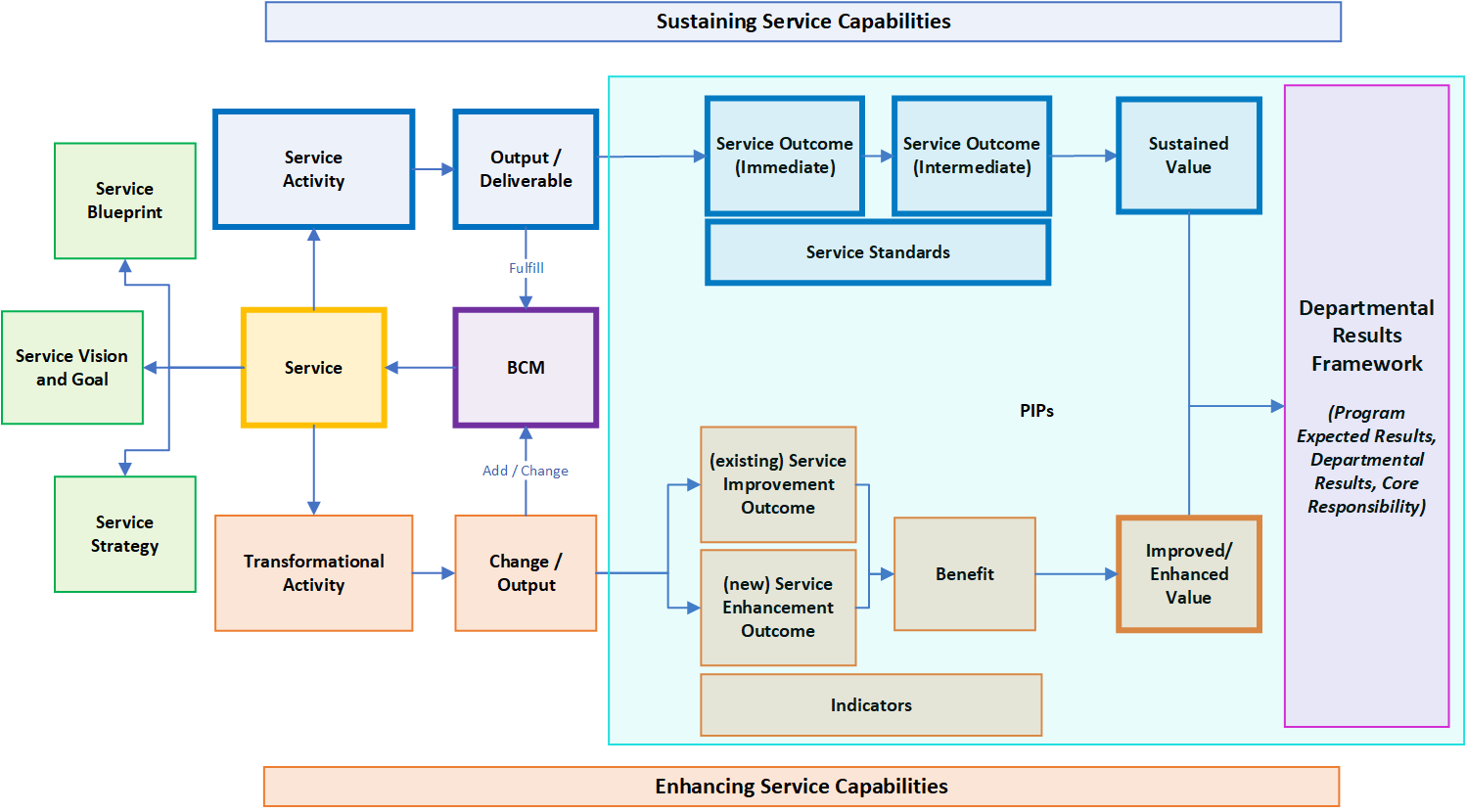 BMP and Service Lines work together to Model Service Value Motivation Map (SVMM) during Service Reviews and Authorizations
EA continues to model Service and BCM
Model SVMM during BMP benefits mapping
💡 Business Capabilities act as bridge between components
16
Architecture Collaboration Environment (ACE): QualiWare
Benefits Realization and QualiWare
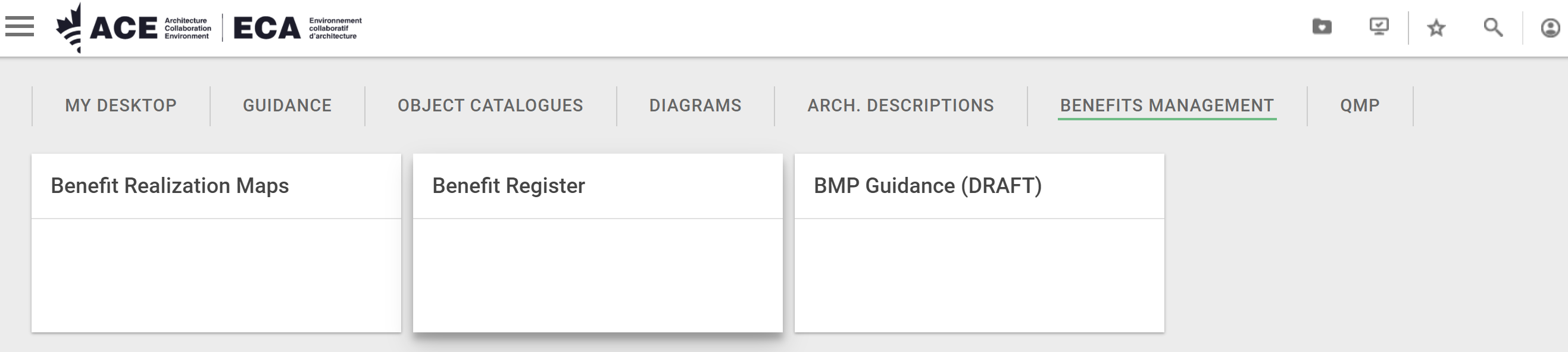 The ACE interface provides a broader reporting mechanism across outcomes, benefits, and indicators for all projects/initiatives that have been added to the tool.
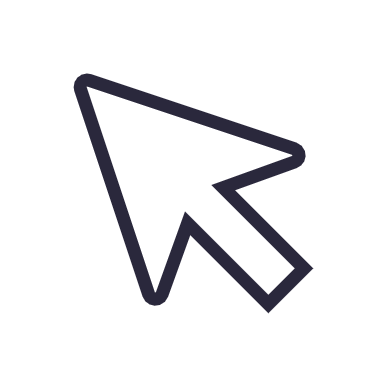 Click here!
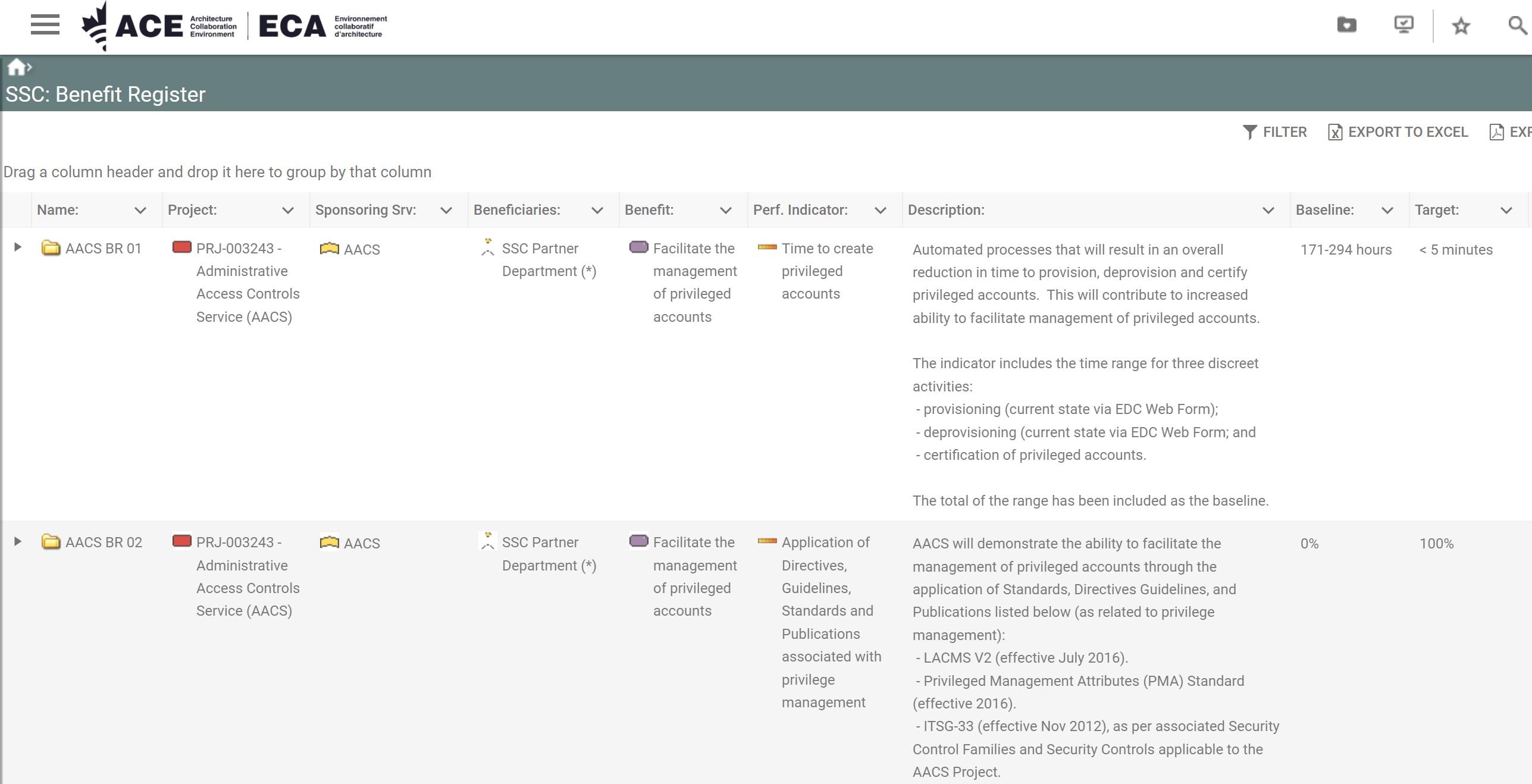 Navigating the SSC: Benefits Register is the easiest way to view artefacts related to your project/initiative.
ACE provides us with the entire project/initiative portfolio across Shared Services Canada.
ACE/QualiWare Case Study- DCC Service
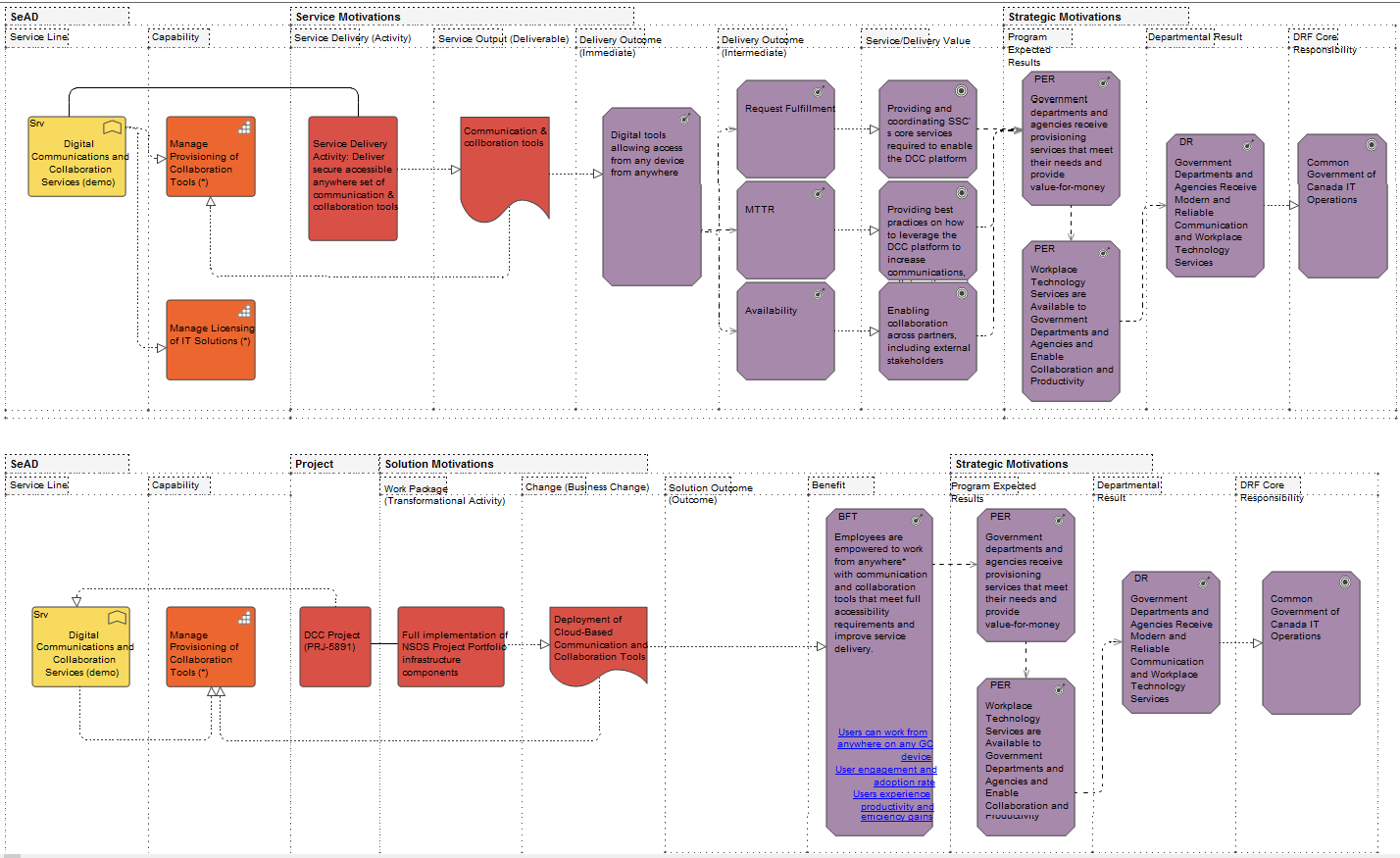 Example of ACE implementation of Service Value Motivation Map for Service Activities and Transformational Activities
18
What is next for Benefits Realization SSC?
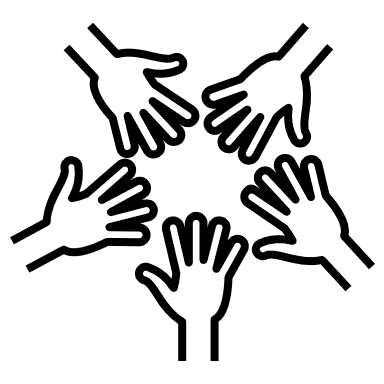 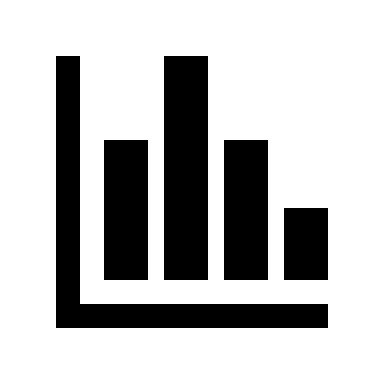 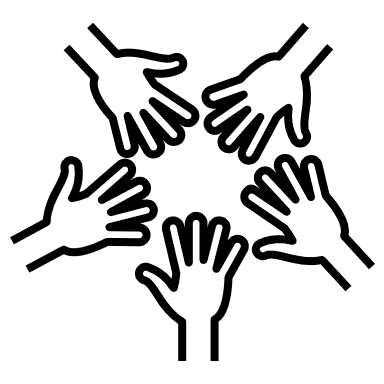 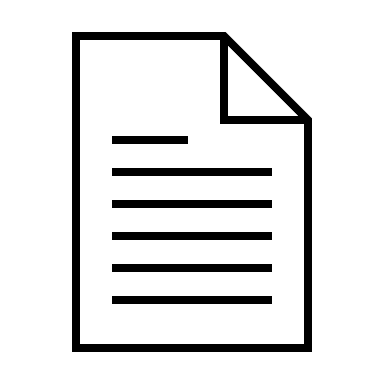 19
Questions?